La pression
Powerpoint 8.2a
C’est quoi la “pression”?
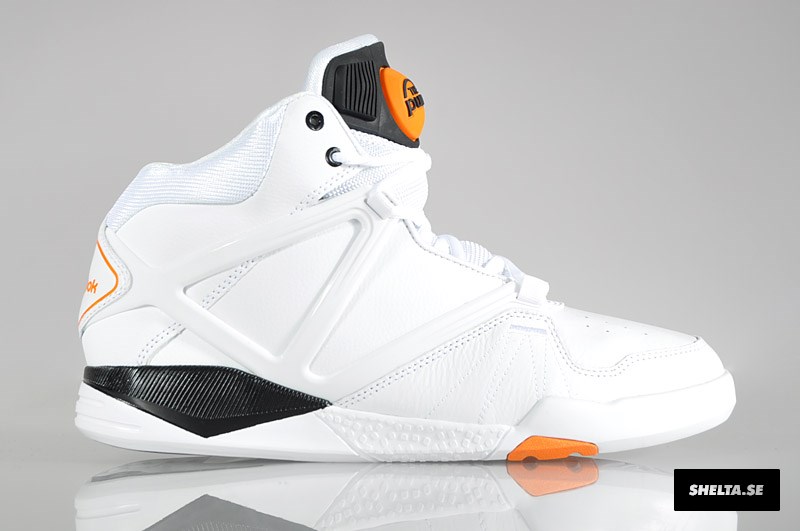 Une augmentation de la pression peut être causée par la compression
La compression est la diminution d’un volume à cause d’une force
L’espace entre les particules est réduit.
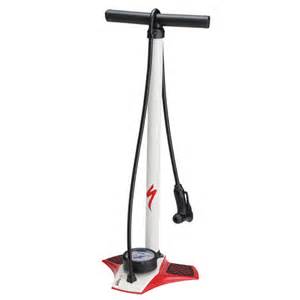 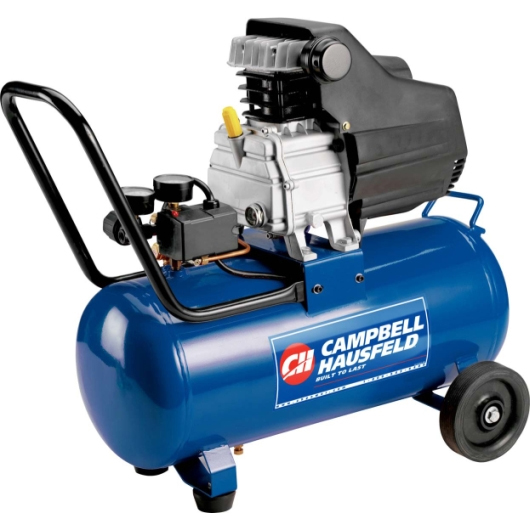 Pourquoi peut-on comprimer un gaz mais pas un liquide ni un solide?
Les gaz sont compressible parce qu’il y a de l’espace entre les particules.
Les liquids et les solides sont “incompressible”, puisque leurs particules sont déjà si rapprochées les unes des autres.
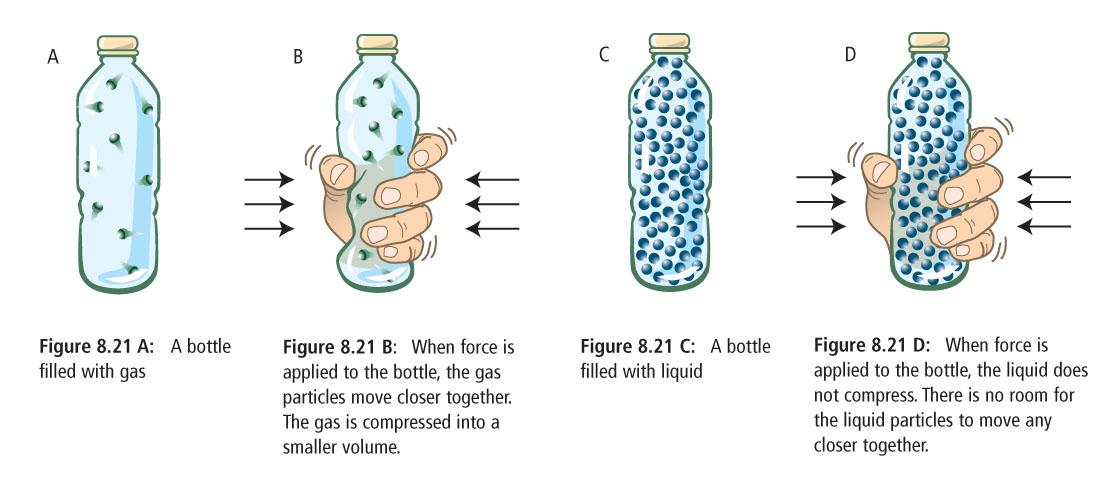 Figure 8.21 D Lorsqu’on applique une force sur la bouteille, le liquide ne se comprime pas.  Les particules de liquide ne peuvent se rapprocher davantage.
Figure 8.21 C Une bouteille est remplie de liquide.
Figure 8.21 A Une bouteille est remplie de gaz.
Figure 8.21 B Lorsqu’on applique une force sur la bouteille, les particules de gaz se rapprochent les unes des autres.  Le gaz est comprimé dans un volume plus petit.
L’hydrolique
Le système ciruclatoire des organismes
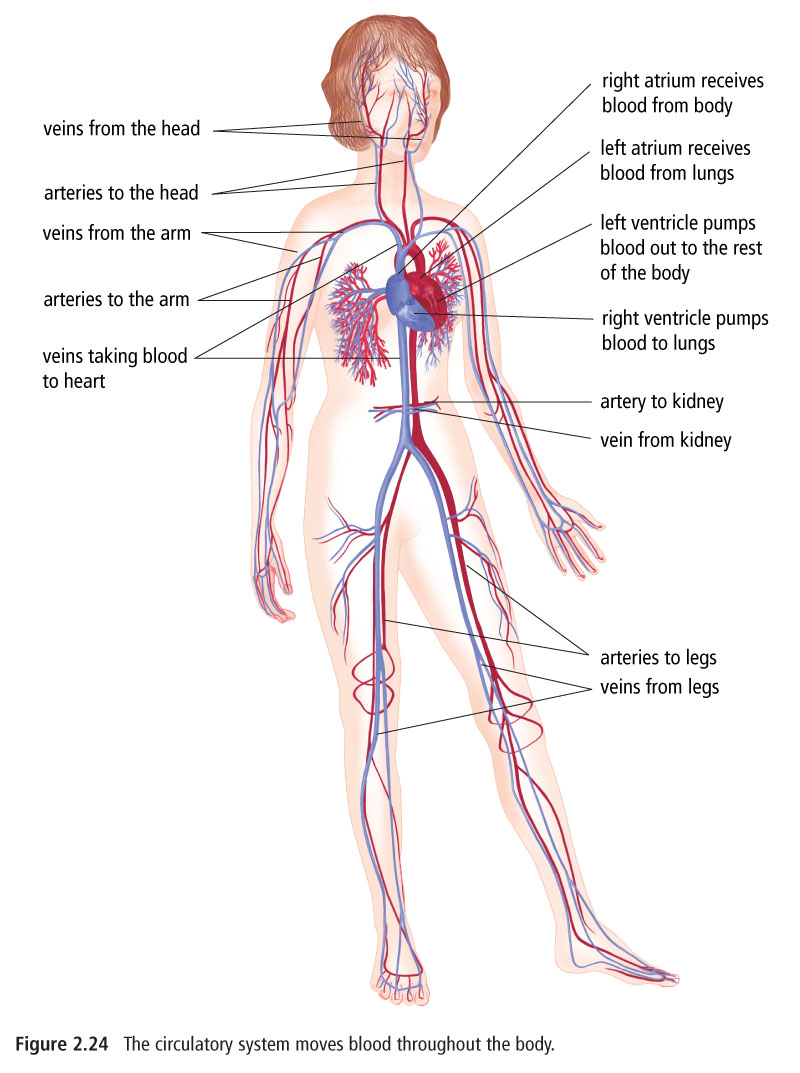 Des systèmes 
hydrographiques
Des outils hydroliques
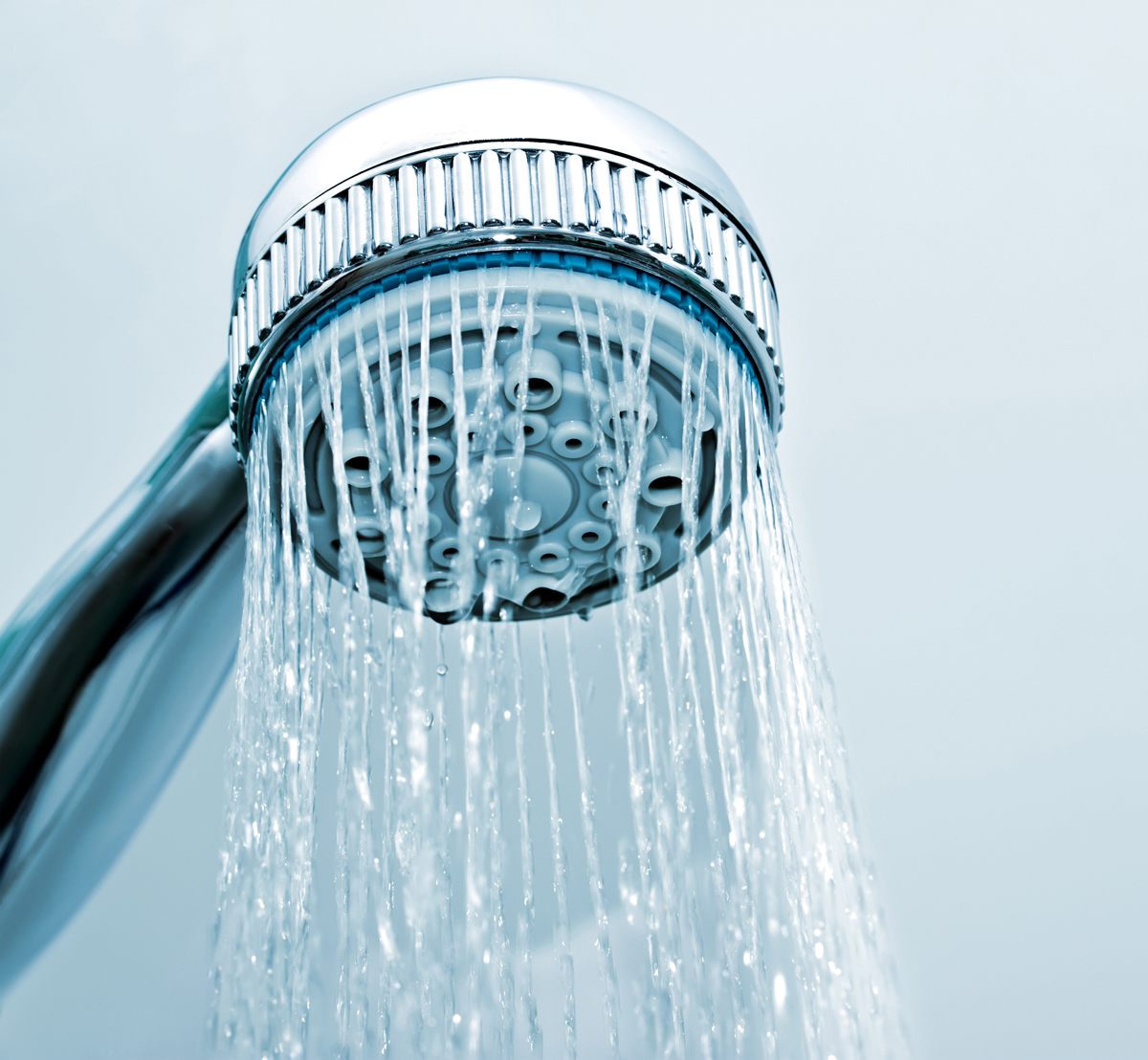 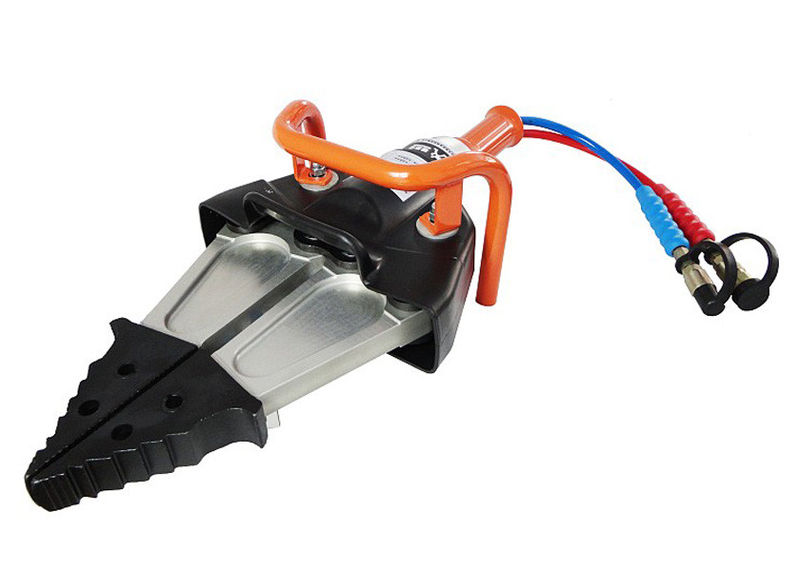 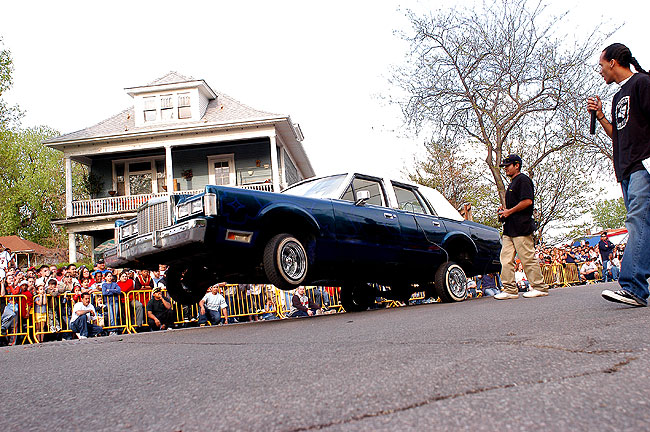 Des systèmes hydroliques pour les chars
La déformation
Un objet change de forme sans être obligé d’occuper un plus petit volume
Même si les solides ne peuvent pas être comprimés, ils peuvent être déformés à cause d’une application d’une force.
Comment mesurer la pressionQuestion pratique #1
Ex: Un éléphant exerce une force de 65 000N sur une planche de 1 m2.
Combien de pression est exercée sur la le ballon?
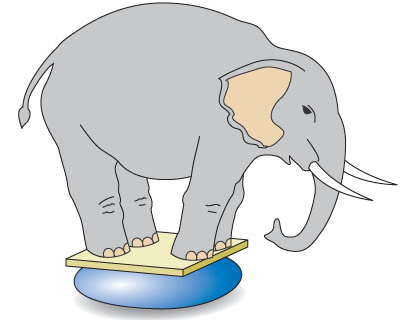 Question pratique #2
Ex:
Un chien fait du surfing et, s’endorent sur votre laptop et, avec la planche de surf elle-même, ils exercent une force de 400 N vers le bas.  La surface de la planche de surf en contact avec l’eau est 2 m par 0.4 m.  Combien de pression est-ce que la planche va exercée sur l’eau?
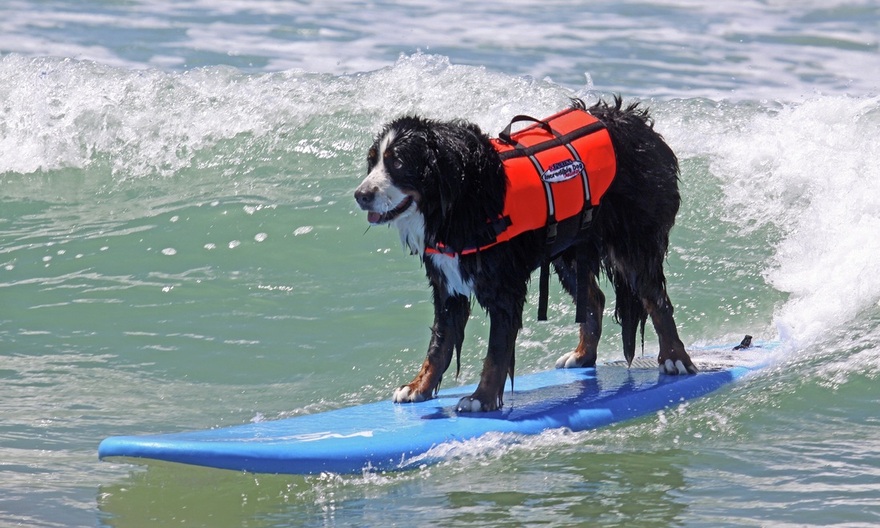 Question pratique #3
Ex:
Les chats s’endorent sur votre laptop et, avec le laptop lui-même, ils exercent une force de 210 N vers le bas.  La surface du clavier est 0.25 m par 0.30 m.  Combien de pression est-ce que la table va exercée sur la chaise?
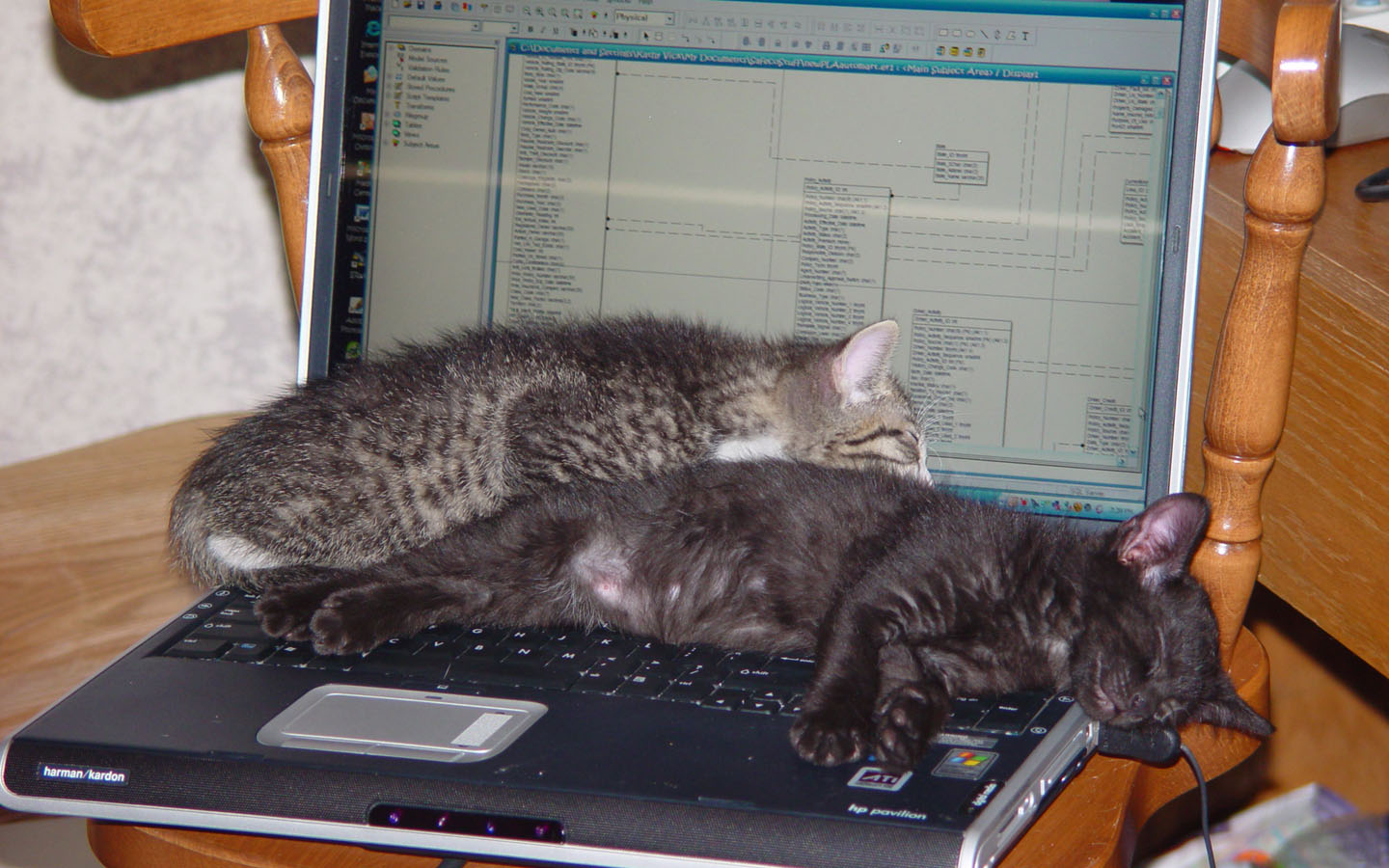 Récapitulons!
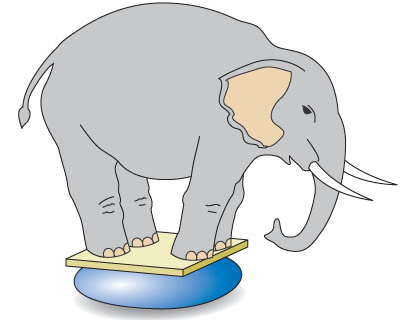 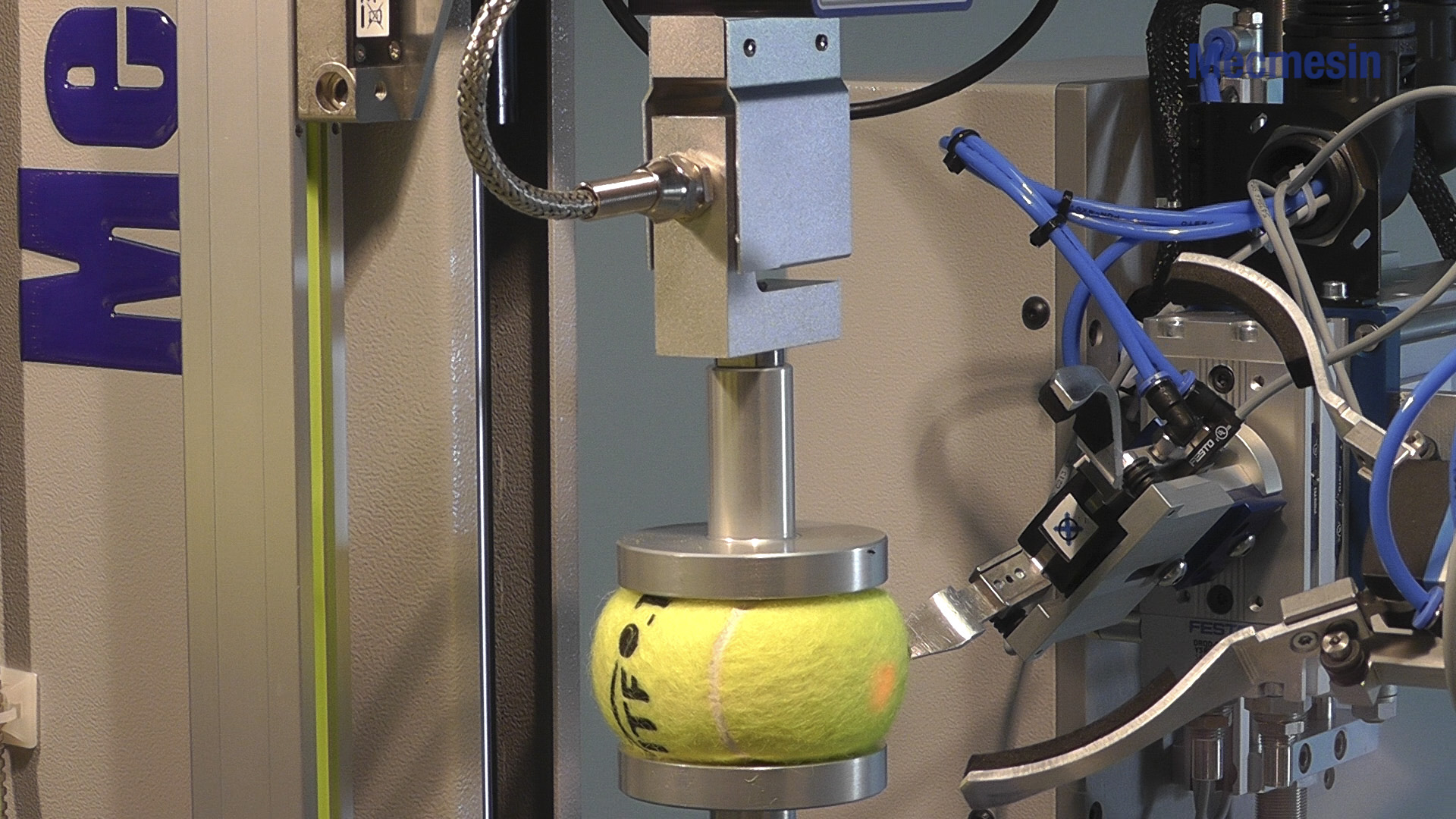